«Знакомимся с гжельскими узорами»
Полина Викторовна Жиганова
воспитатель МАДОУ № 97
первая квалификационная  категория
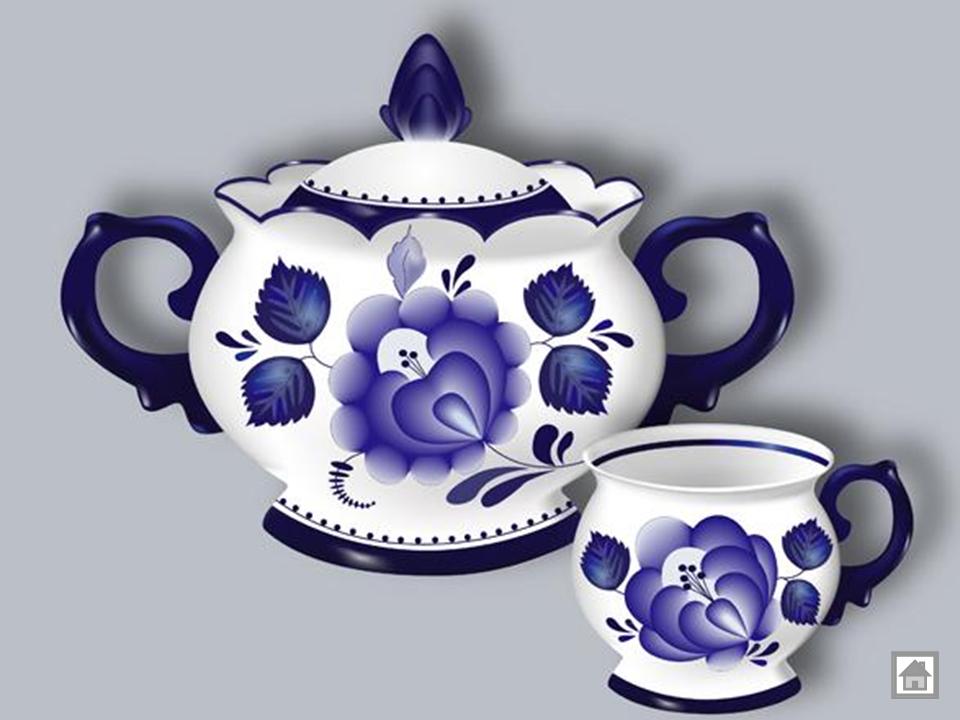 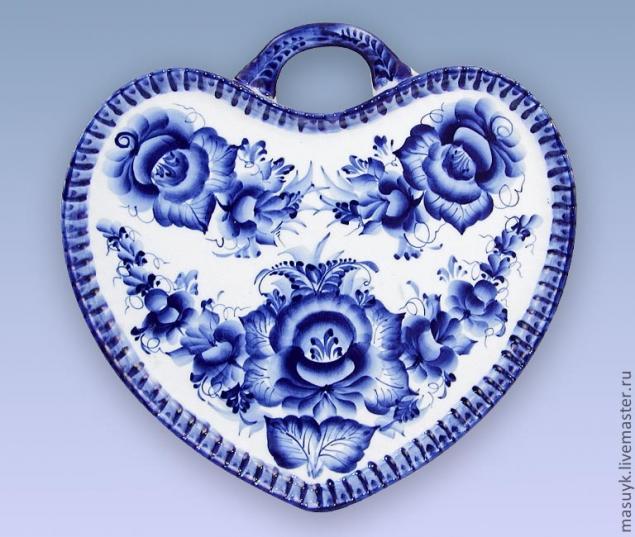 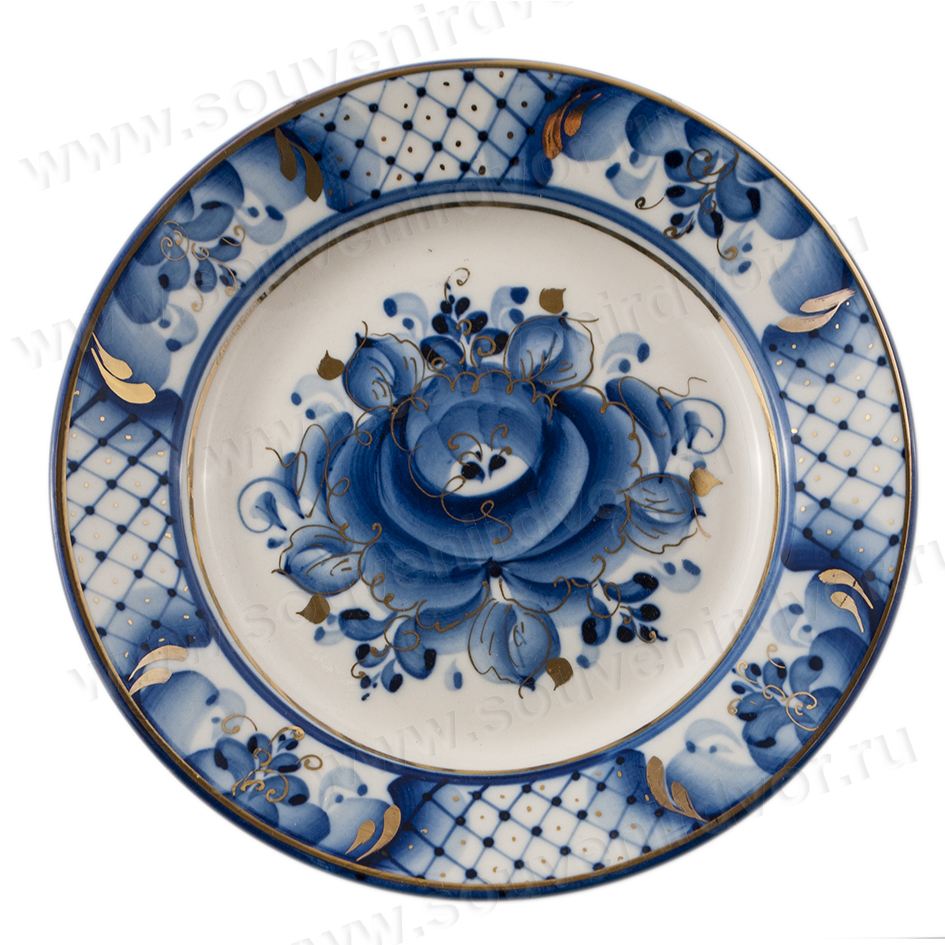 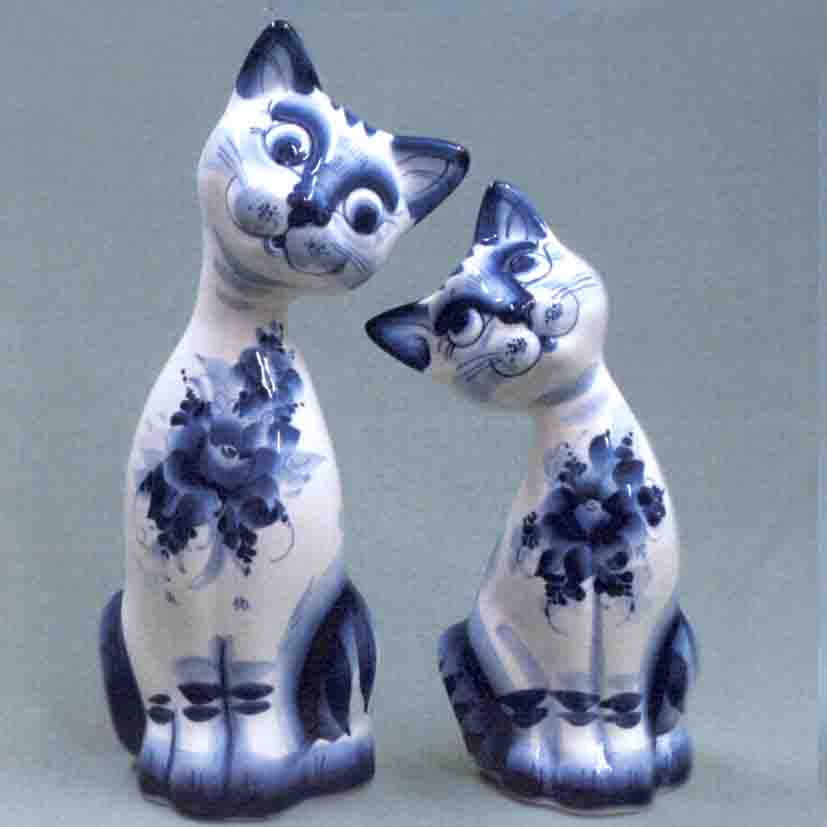 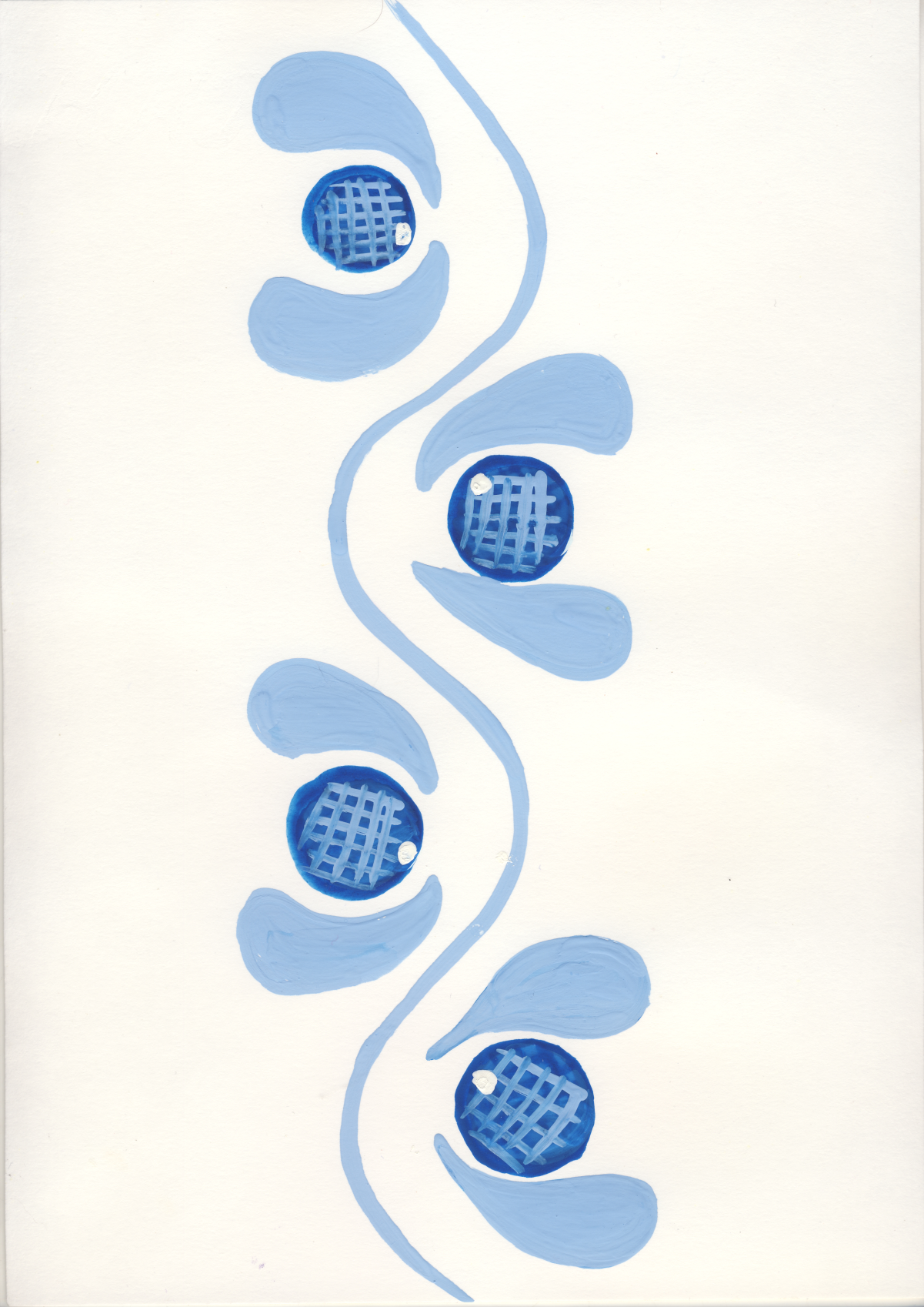 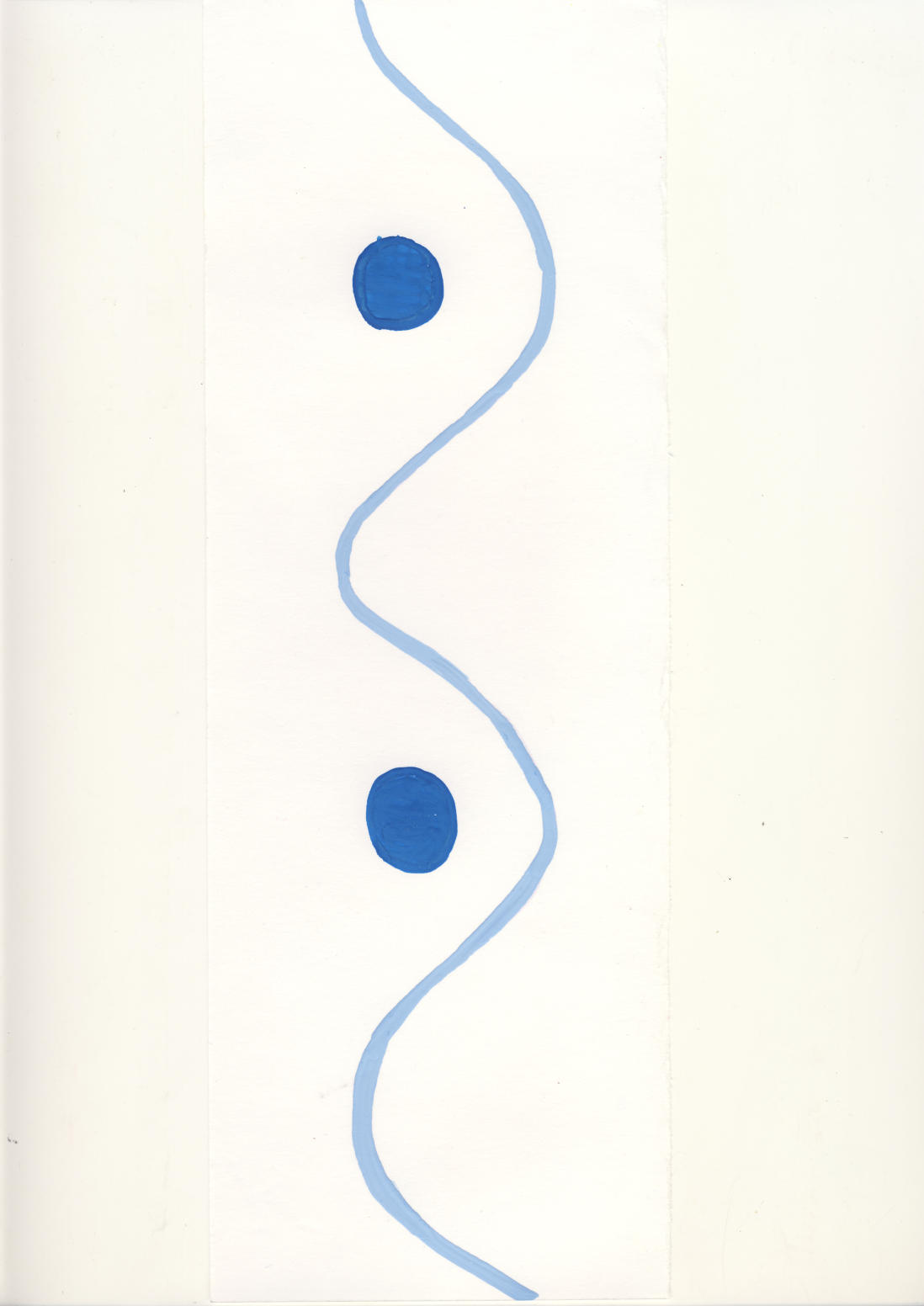 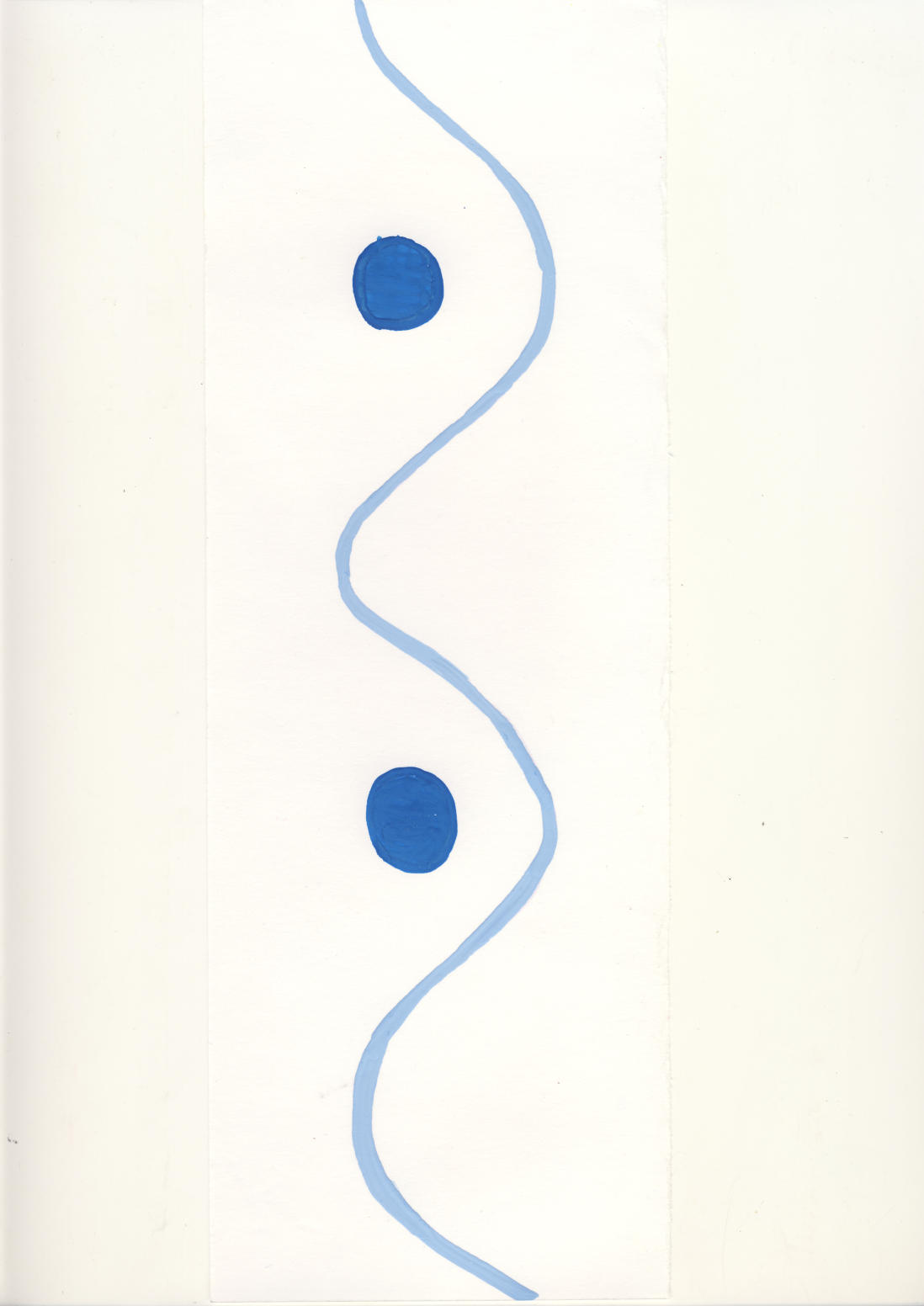 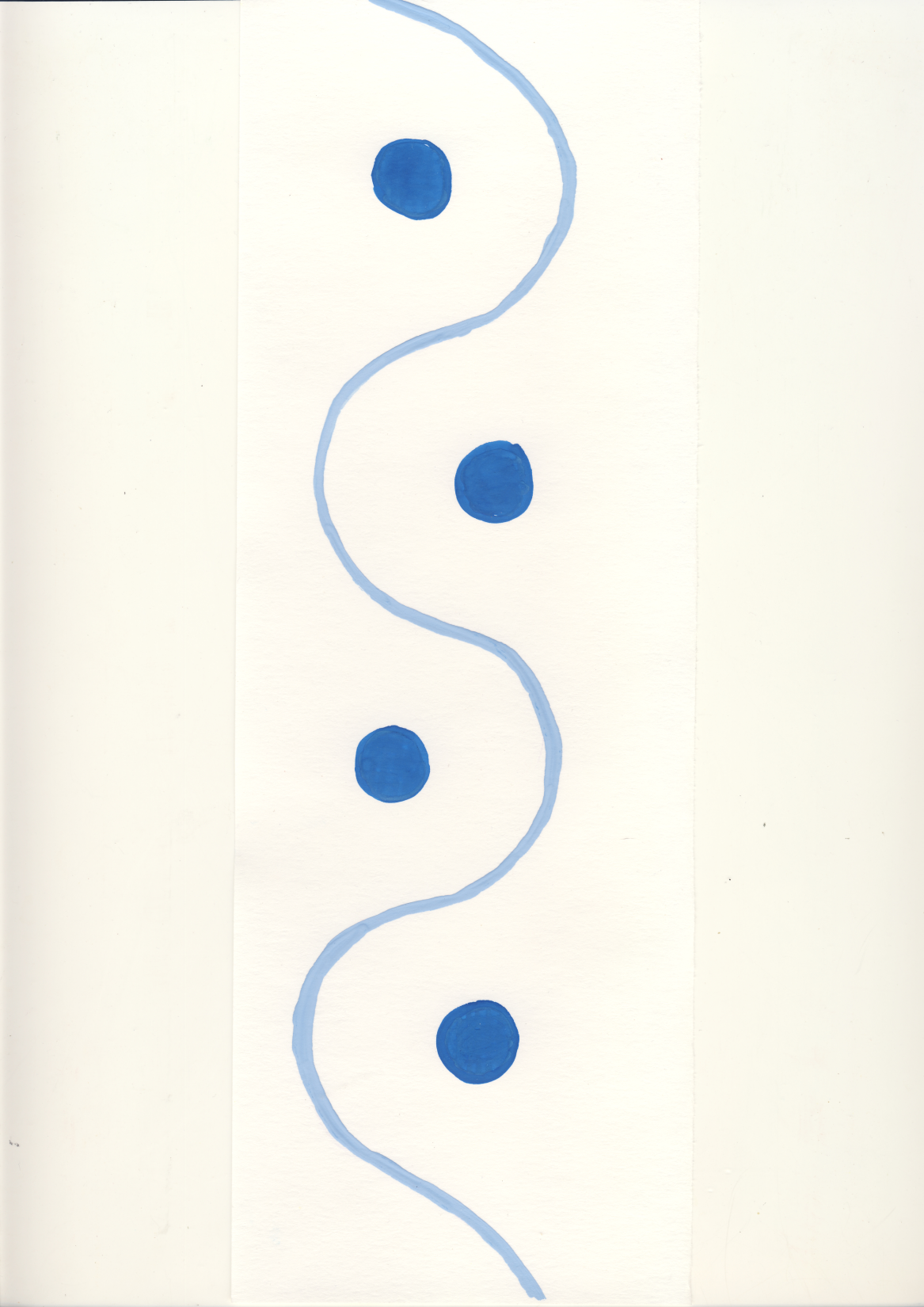 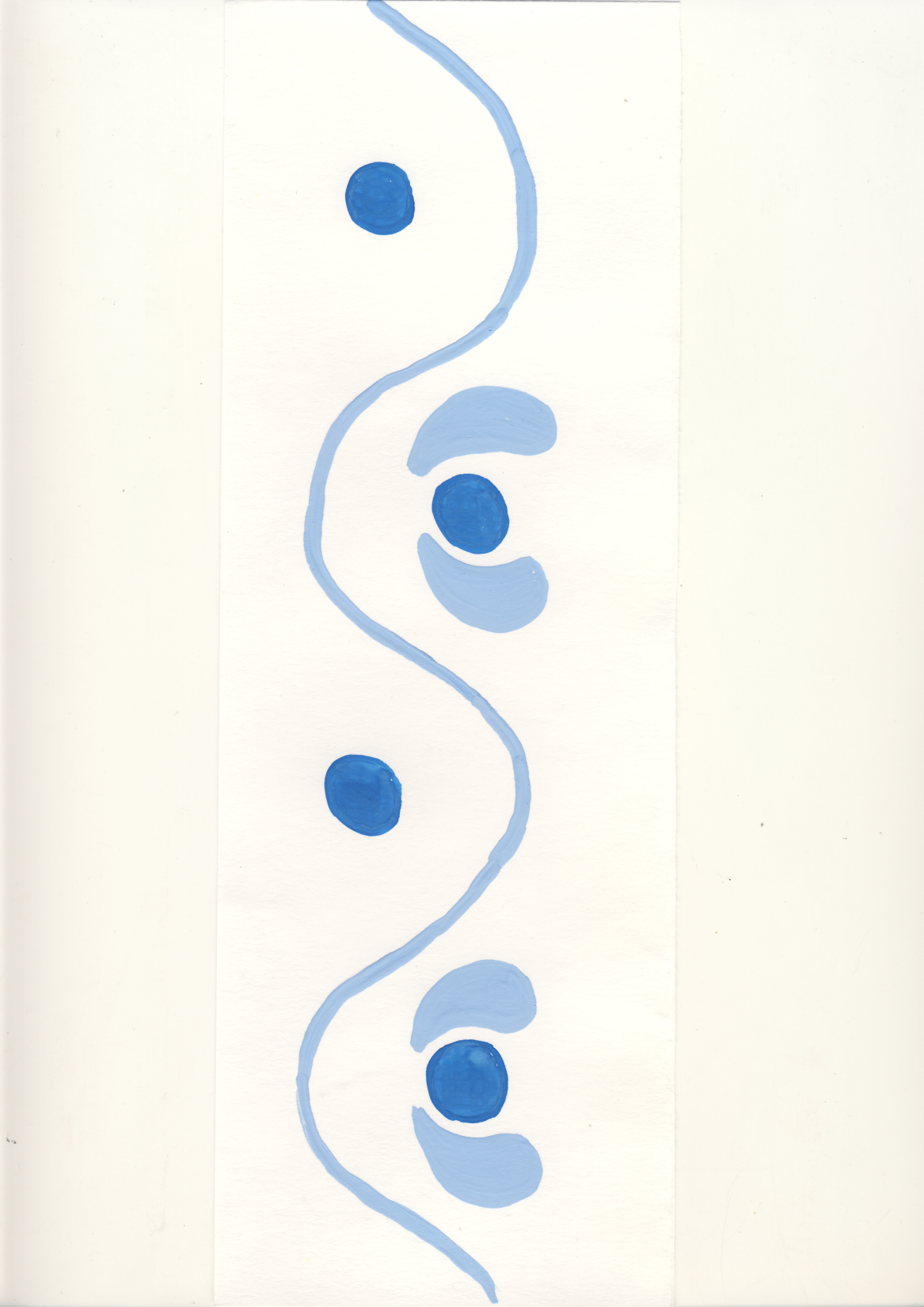 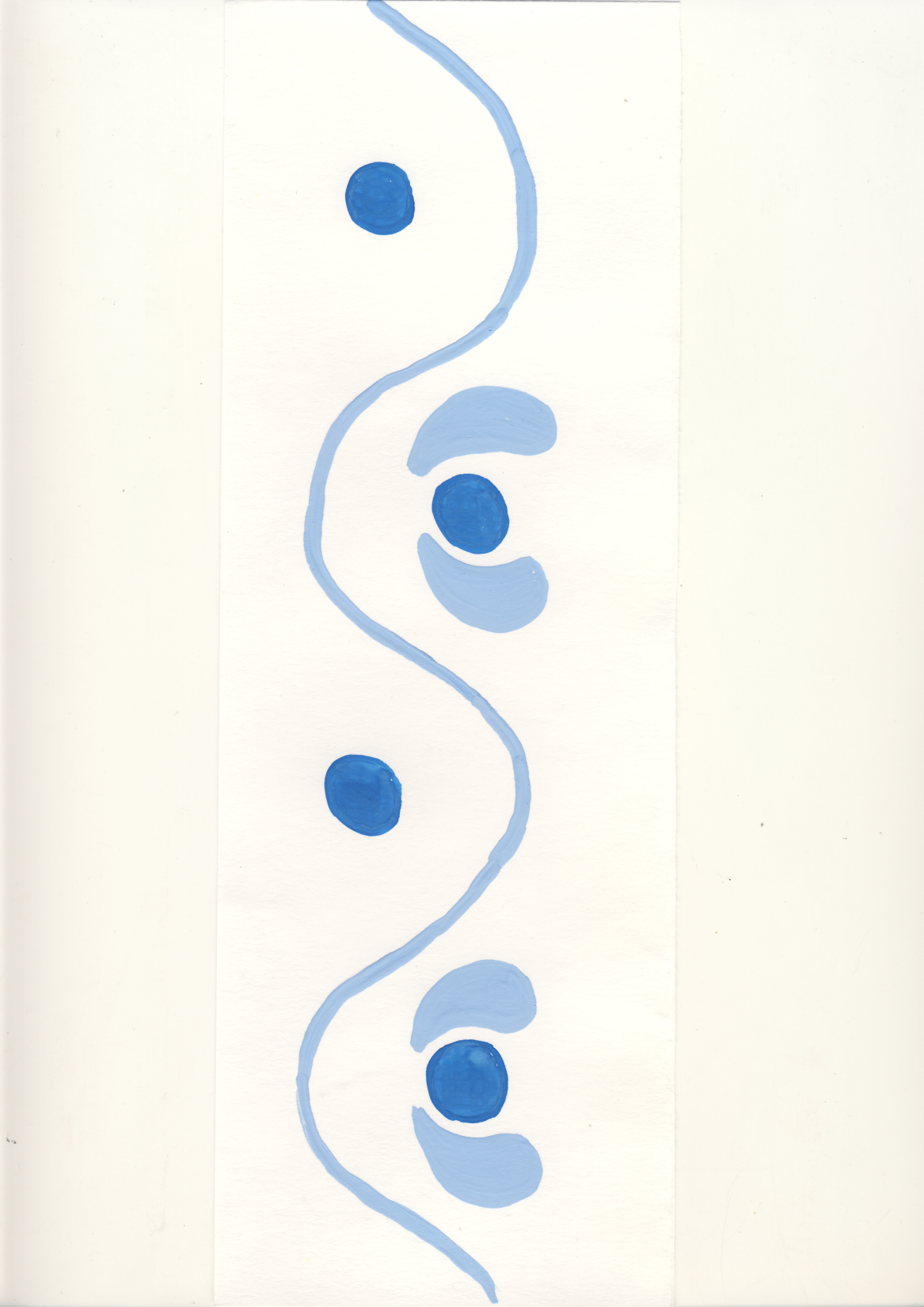 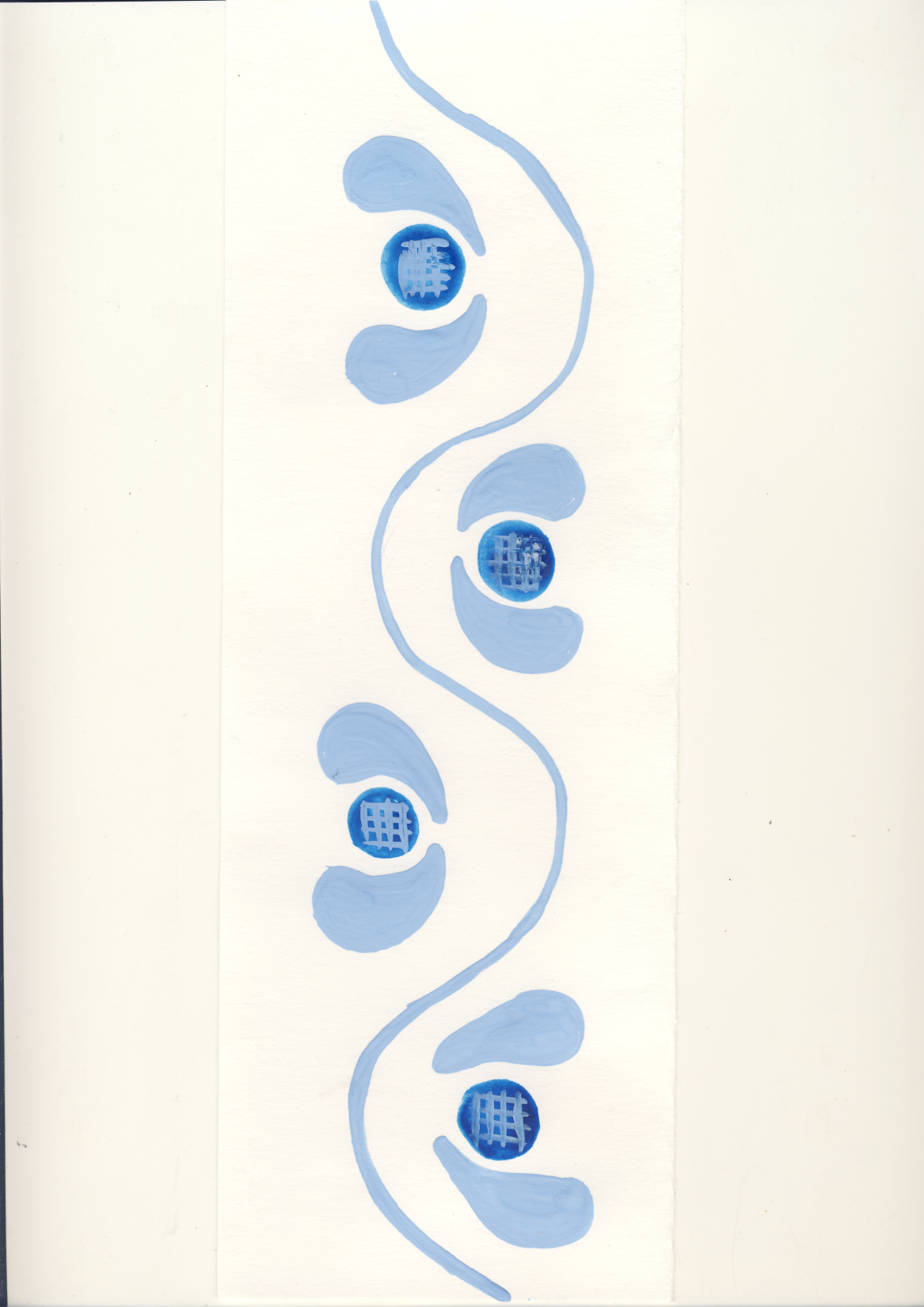 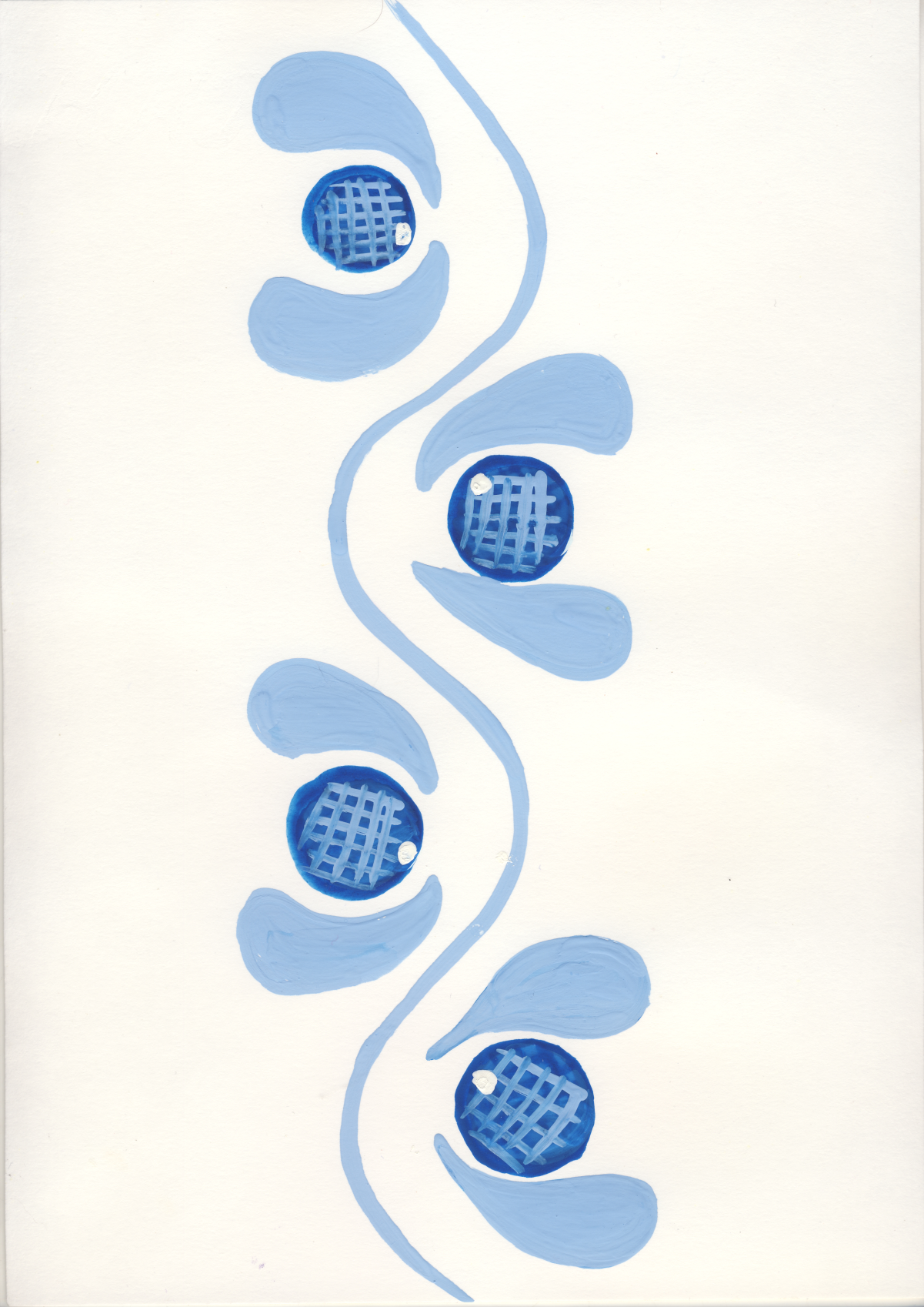 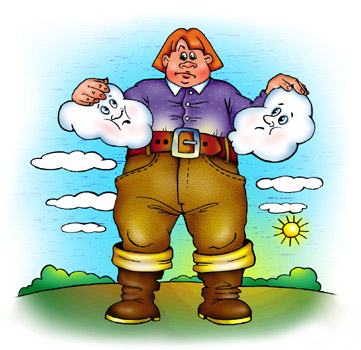 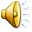 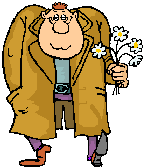